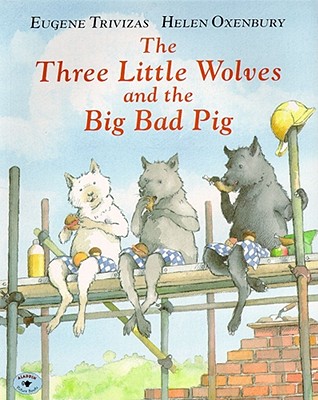 The Three Little Wolves and the Big Bad Pig
prowling
Looking for something secretly and quietly
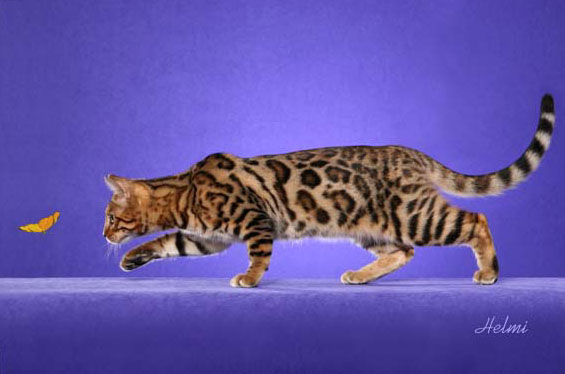 The cat was prowling  around, trying to catch the butterfly.
determined
Deciding to do something and sticking to it until it is done
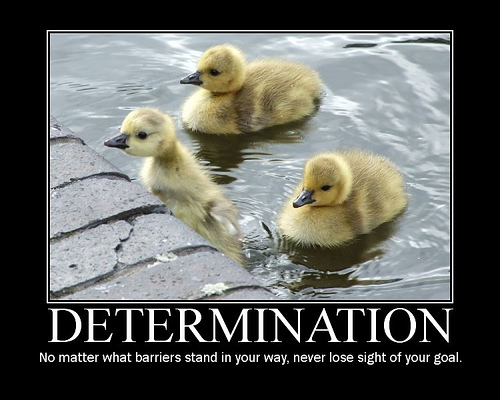 It was a tough job, but the ducks were determined to climb out of the water.
scorched
Leaving a brown mark after being burned
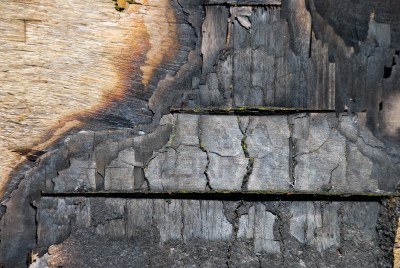 The wood was scorched from the fire.
Which goes with prowling?
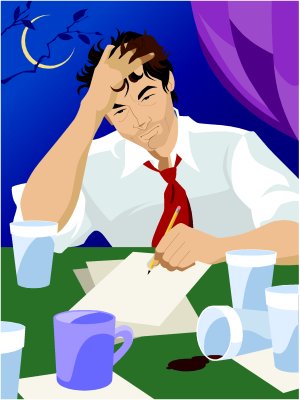 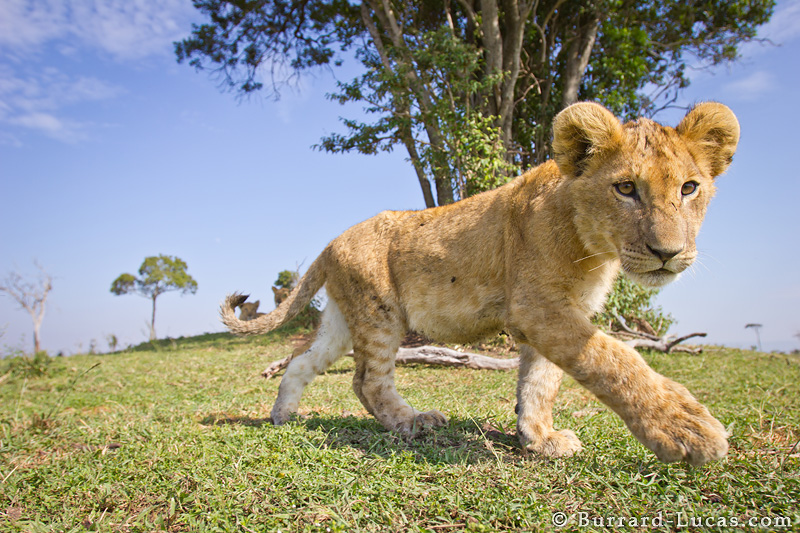 Which goes with determined?
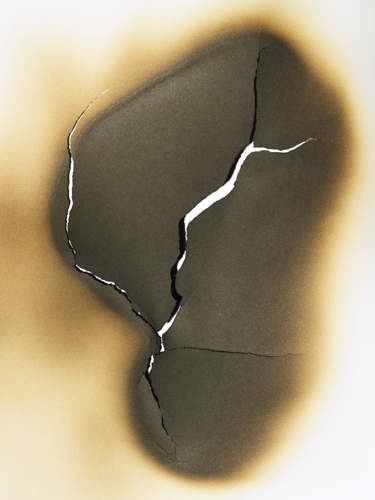 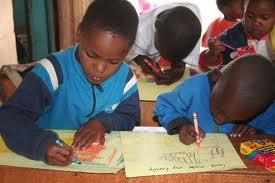 Which goes with scorched?
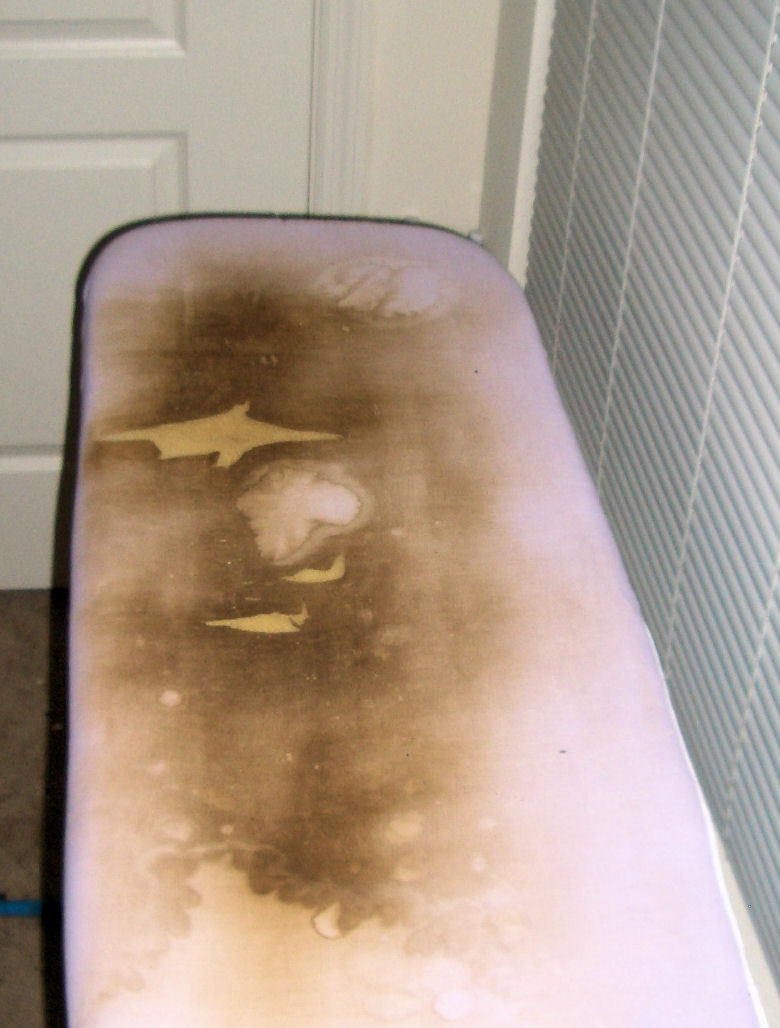 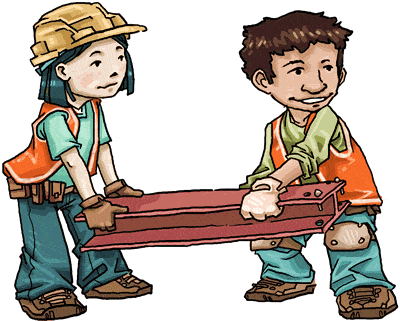 Which word goes with this picture?(prowling, determined, scorched)
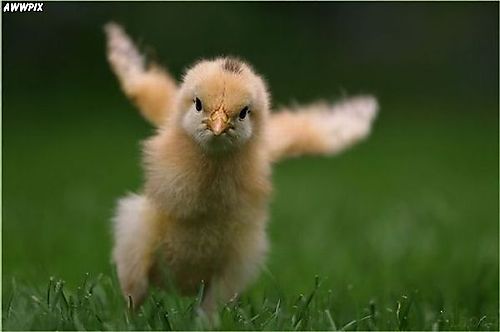 Which word goes with this picture?(prowling, determined, scorched)
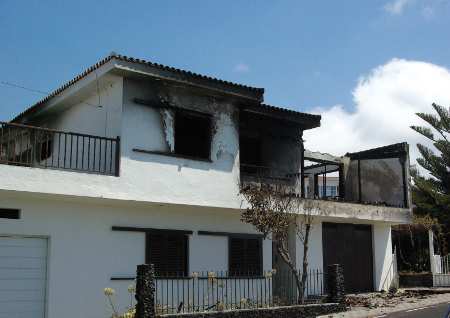 Which word goes with this picture?(prowling, determined, scorched)
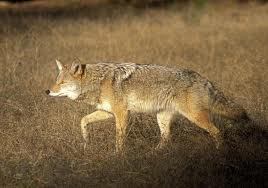